МНОЖЕЊЕ, 2 РАЗРЕД
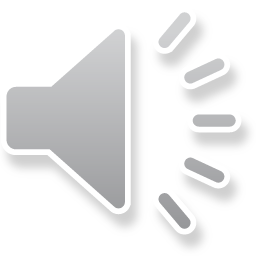 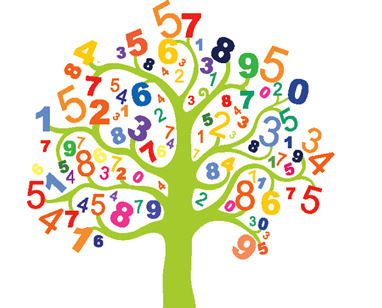 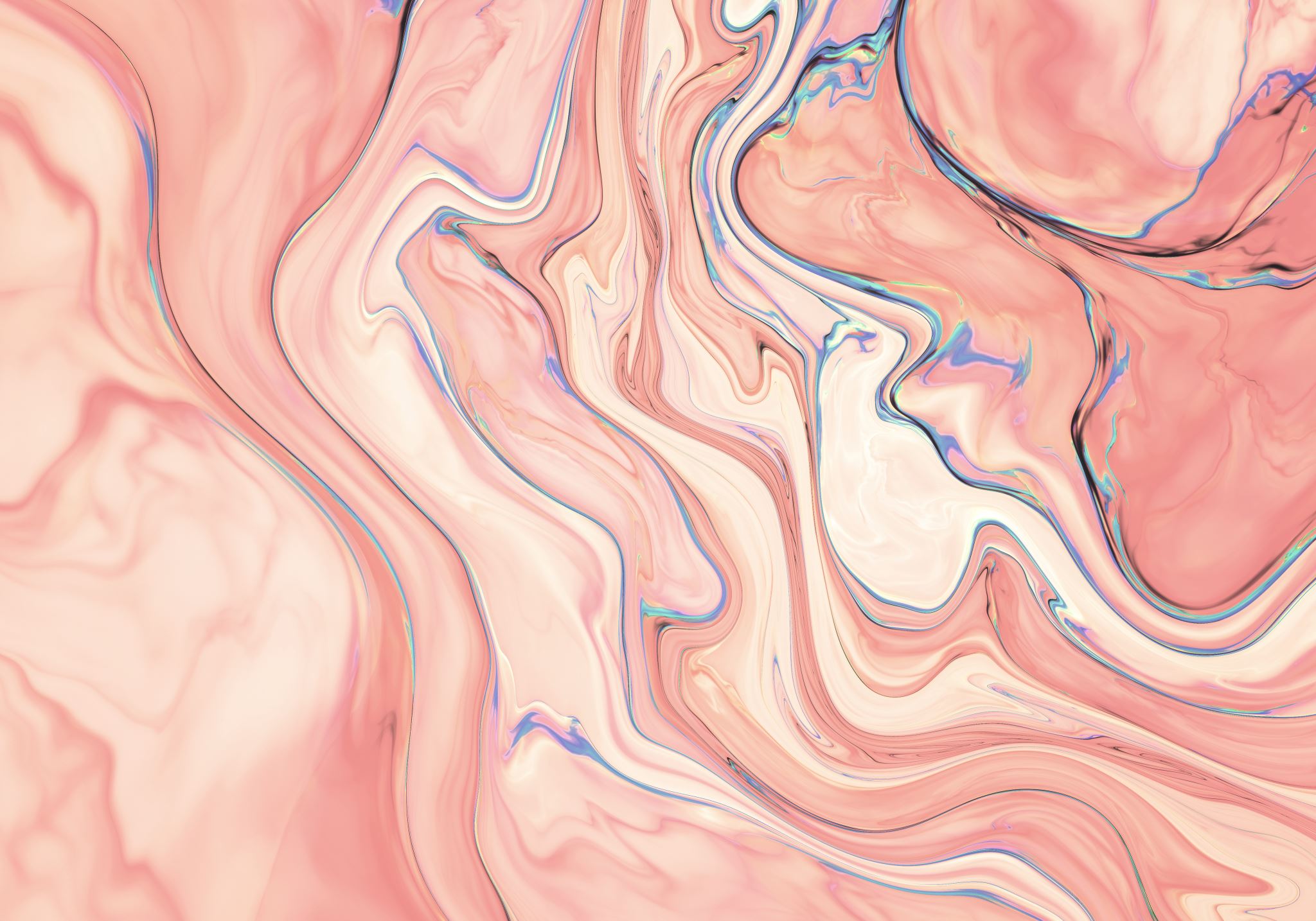 Студент:
 Анђела Антељ 24/21/003
Професор:
 проф.др Гордана Николић
ПОДСЕТНИК !
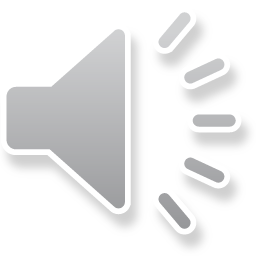 2‧3= 6
Да се подсетимо:
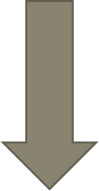 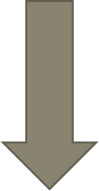 Други чинилац
Први чинилац
Производ
РЕШАВАМО ЗАДАТКЕ КРОЗ ИГРУ!
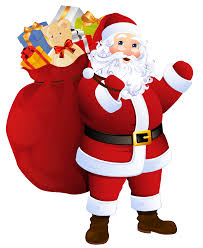 Деда Мраз је изгубио санке са џаком поклона.
Да би пронашао санке са џаком поклона потребно је да реши све задатке. 
Помози Деда Мразу да пронађе пут до санки са џаком поклона.
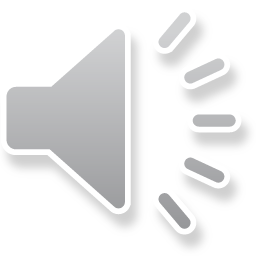 1. ПОВЕЖИ ПРОИЗВОДЕ БРОЈЕВА СА ЊИХОВИМ РЕЗУЛТАТИМА!
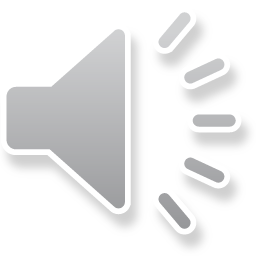 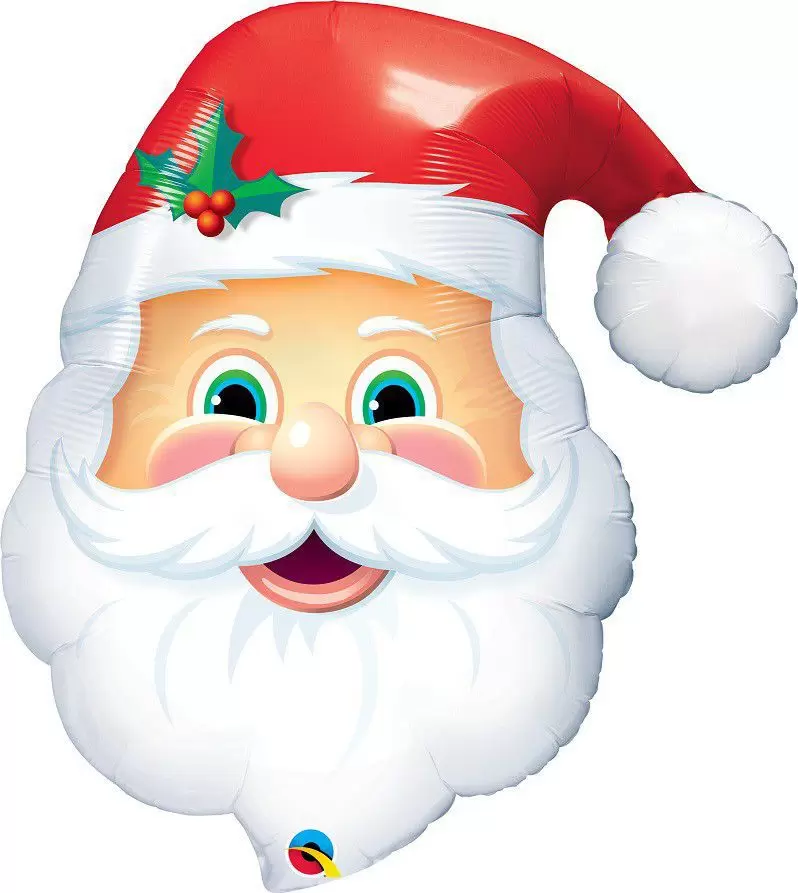 7‧4=
35
56
7‧5=
28
10‧7=
70
7‧8=
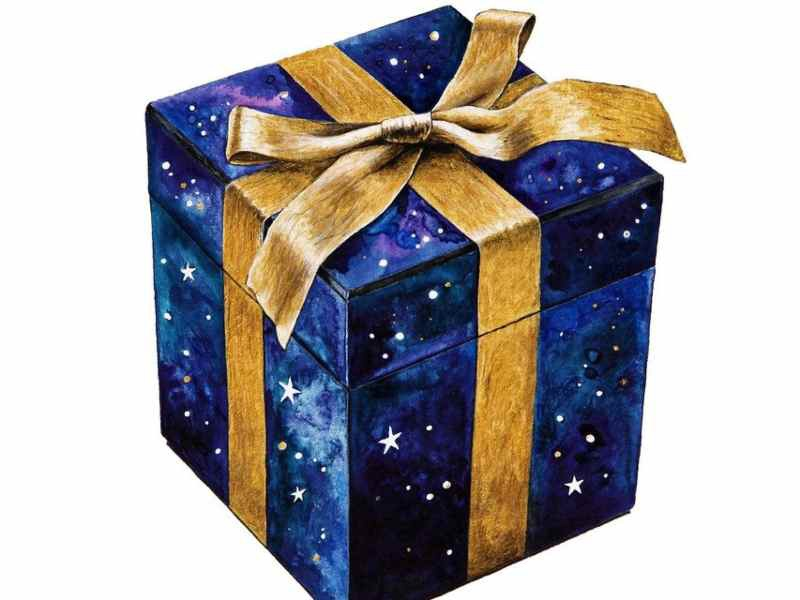 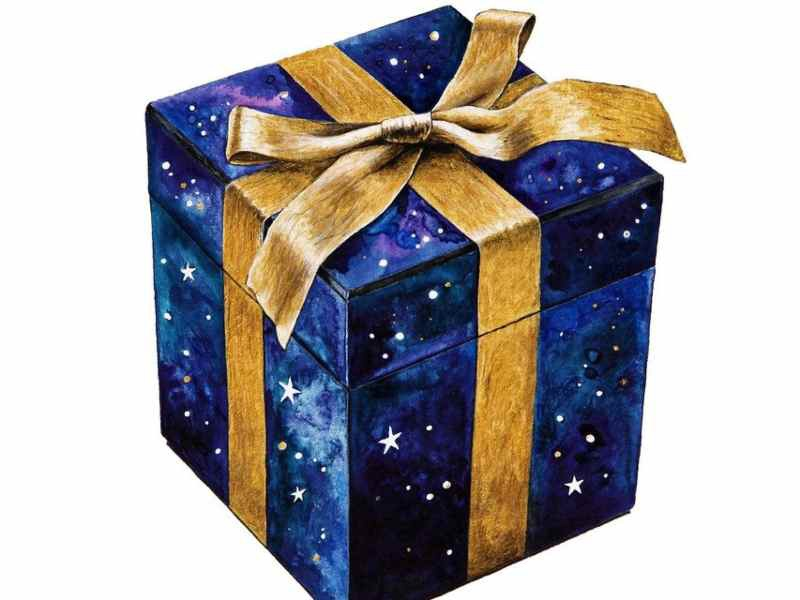 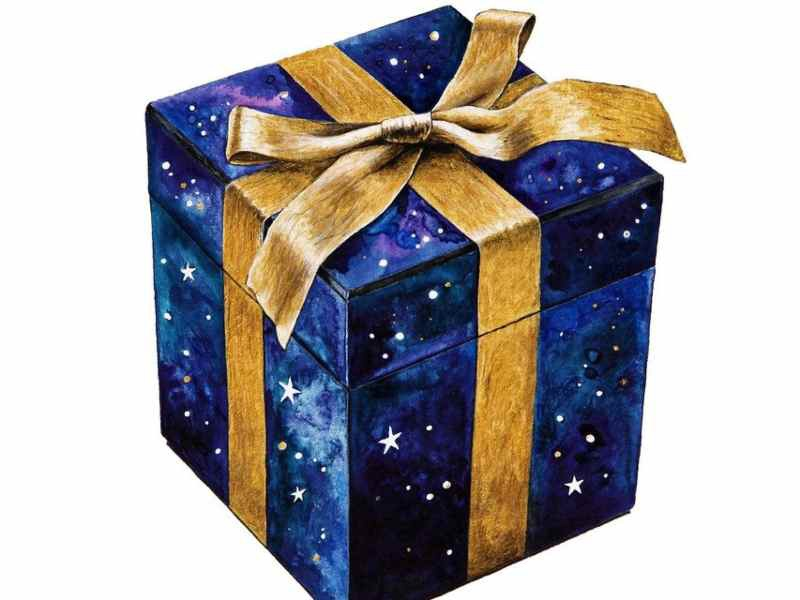 2. Деда Мраз има 2         , а на санкама има 3 пута више        . Колико        има Деда Мраз?
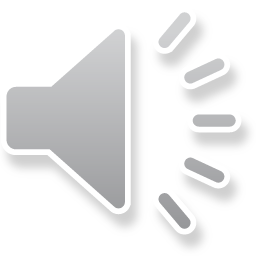 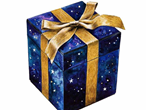 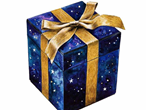 3‧2=
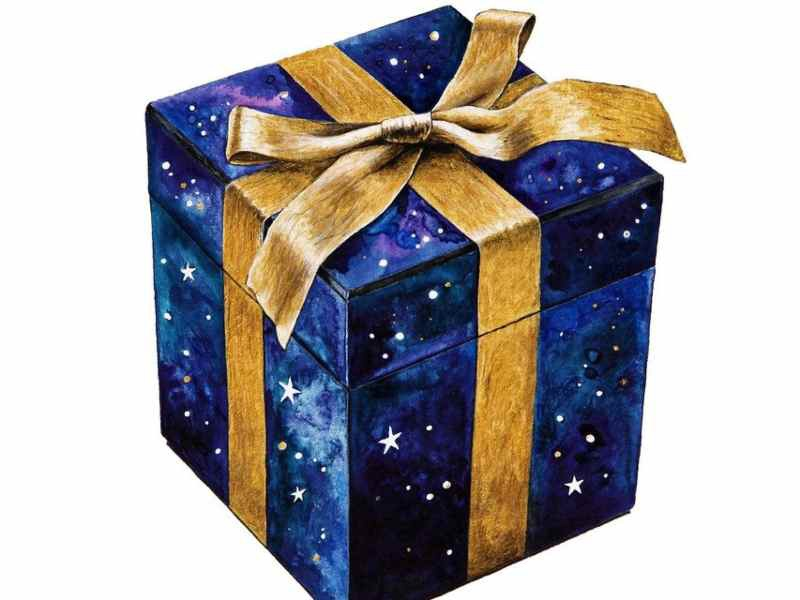 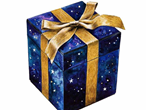 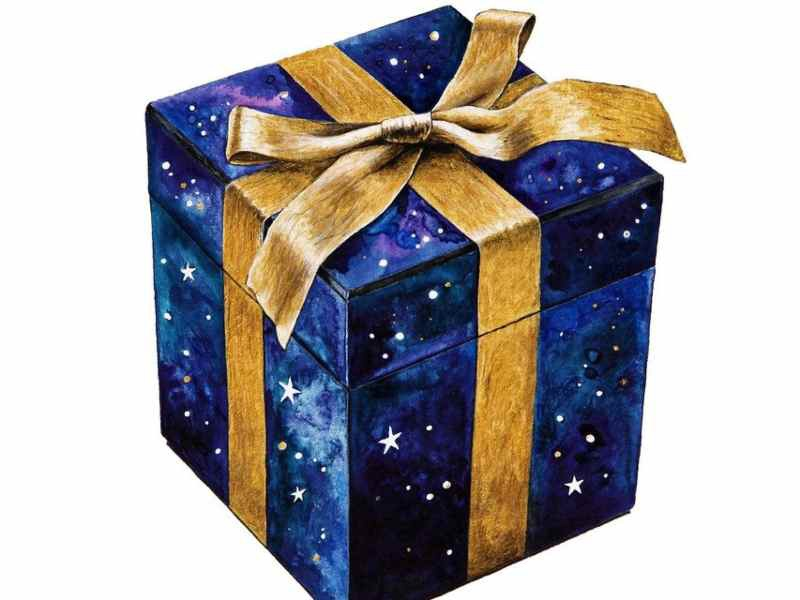 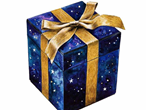 +
+
= 6
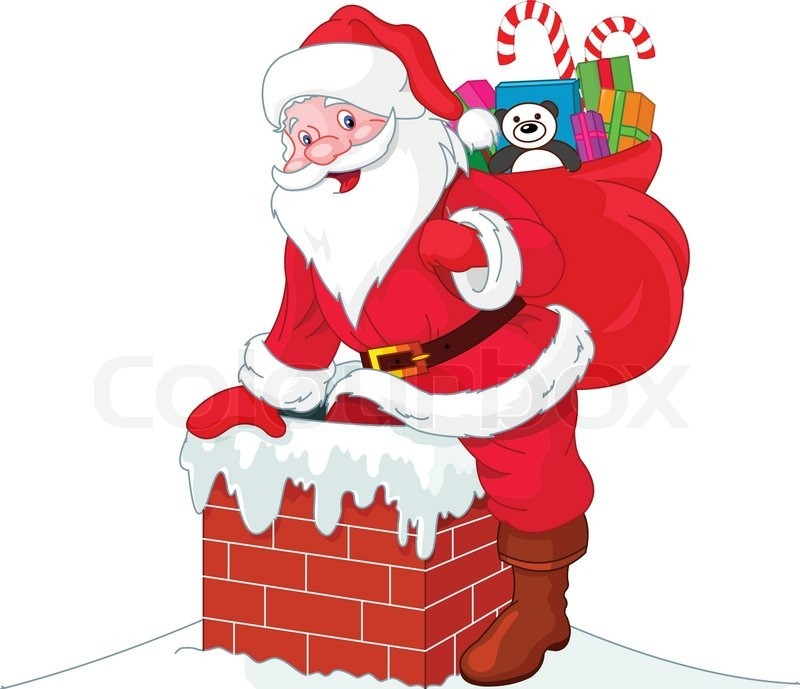 ПРАВИЛА ИГРЕ!
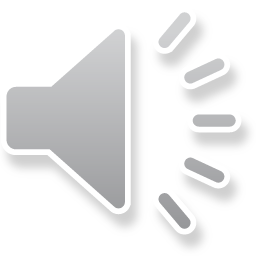 Када је једнакост тачна, подигни зеленог Деда Мраза, а када је једнакост нетачна подигни црвеног Деда Мраза.
НЕТАЧНО
ТАЧНО
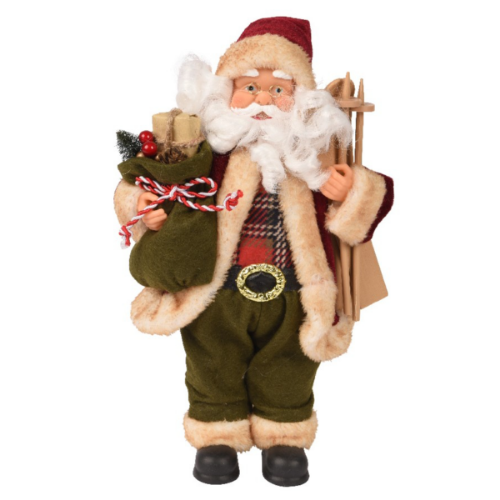 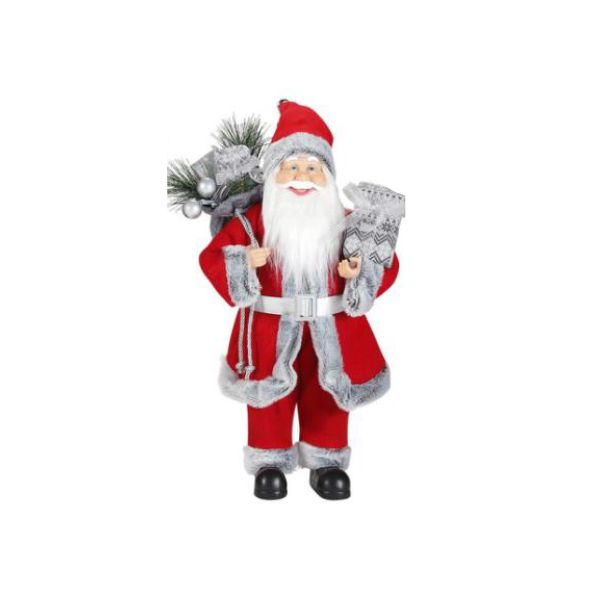 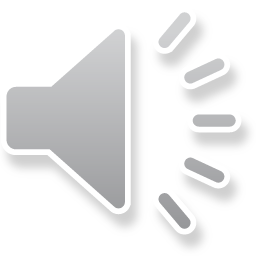 5‧3= 18
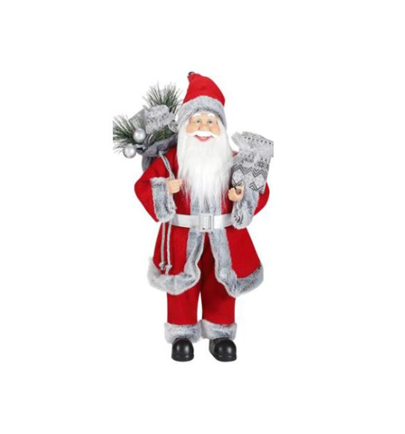 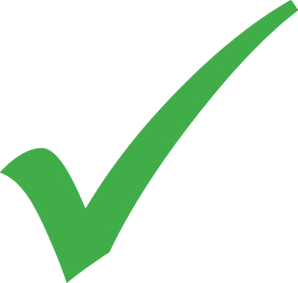 4‧8= 32
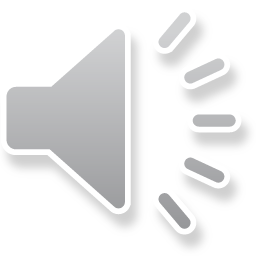 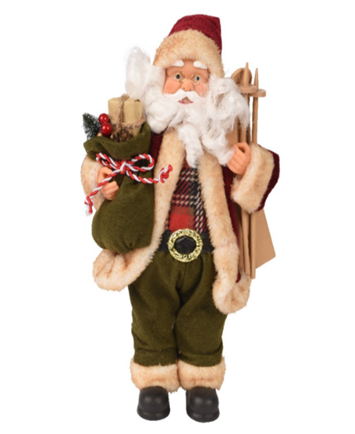 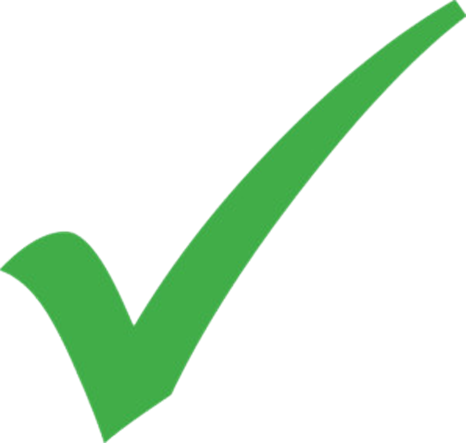 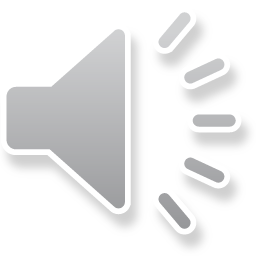 7‧6= 42
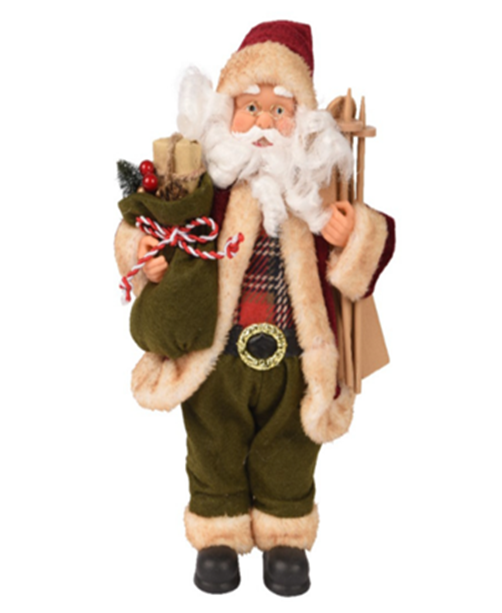 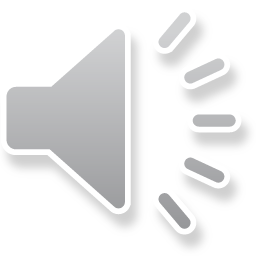 2‧9= 17
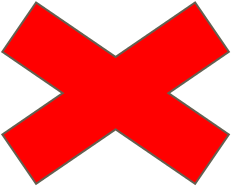 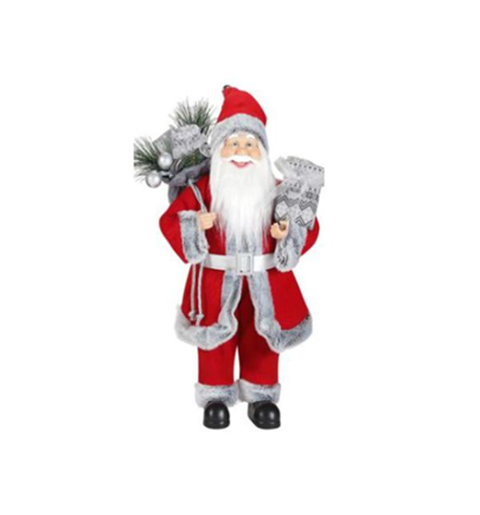 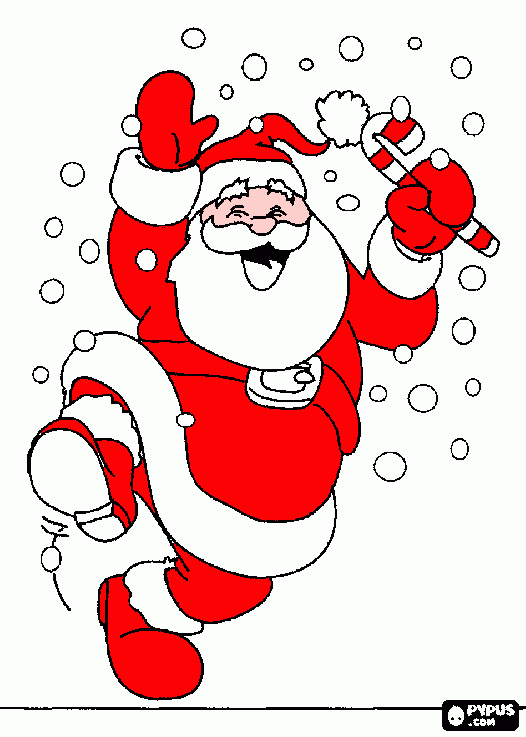 УСПЕШНО САМ ПРОНАШАО СВОЈЕ ПОКЛОНЕ!
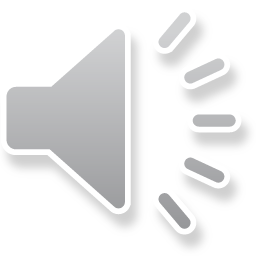 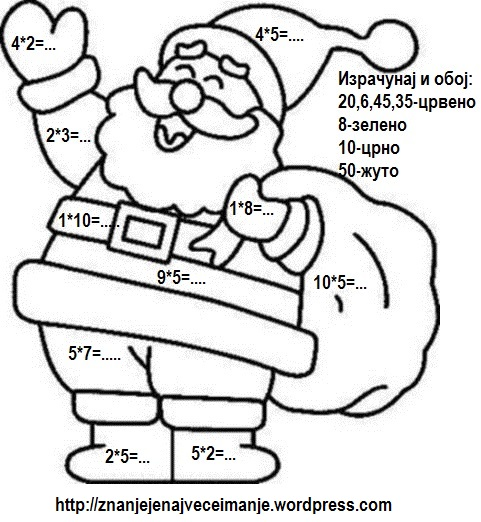 ДОМАЋИ
ЗАДАТАК!